Фінансовий аспект реформи місцевого самоврядування та децентралізації влади
Департамент фінансів ОДА
Зведений бюджет Хмельницької області – 403 бюджети
Бюджетів міст обласного значення - 6
Бюджетів міст районного значення - 4
Бюджетів об’єднаних територіальних громад - 26
Сільських та селищних бюджетів - 346
Районних бюджетів – 20
Обласний бюджет - 1
Департамент фінансів ОДА
Структура доходів загального фонду місцевих бюджетів
Обласний бюджет - 489,3(млн.грн.) - 14,5%
Бюджети об'єднаних територіальних громад - 583(млн.грн.) - 17,2%
Бюджети районів - 756,7(млн.грн.) - 22,4%
Бюджети міст обласного значення  - 1552,1(млн.грн.) - 45,9%
Департамент фінансів ОДА
Приріст доходів загального фонду місцевих бюджетів (млн.грн.)
35,6%
36,3%
Департамент фінансів ОДА
Фактичні надходження доходів загального фонду місцевих бюджетів за 9 місяців 2015 та 2017 років (млн.грн.)
436,6 млн.грн.
398%
Департамент фінансів ОДА
Перевиконання планових показників по доходах загального фонду місцевих бюджетів станом на 01.07.2017 року, млн.грн.
Департамент фінансів ОДА
Середня заробітна плата штатних працівників у І півріччі 2017 року
Департамент фінансів ОДА
Середній розмір орендної плати по договорах оренди земельних ділянок (за межами населених пунктів)
землі сільськогосподарського призначення
105,9 грн.
140,1 грн.
землі водного фонду
42,4 грн.
34,6 грн.
Департамент фінансів ОДА
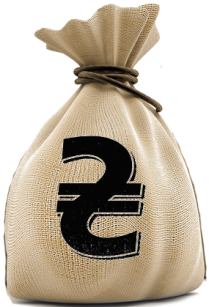 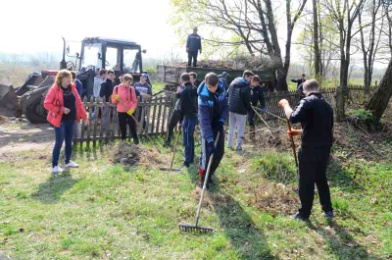 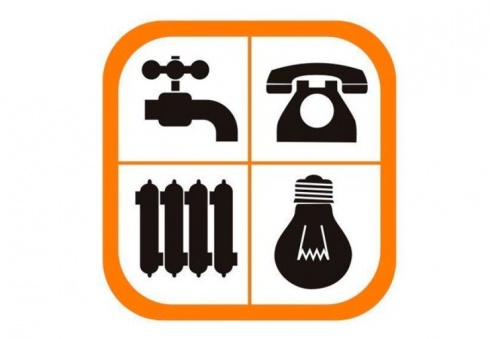 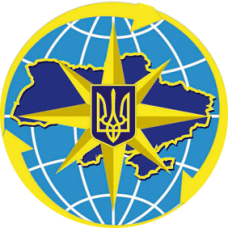 Благоустрій територій
Органи місцевого самоврядування
Бюджет ОТГ
Житлово-комунальне господарство
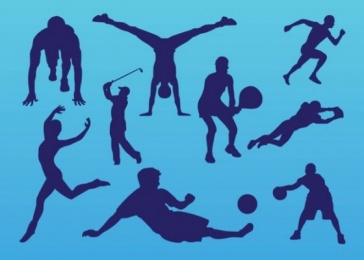 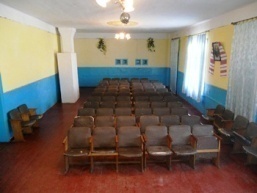 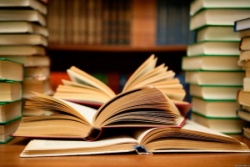 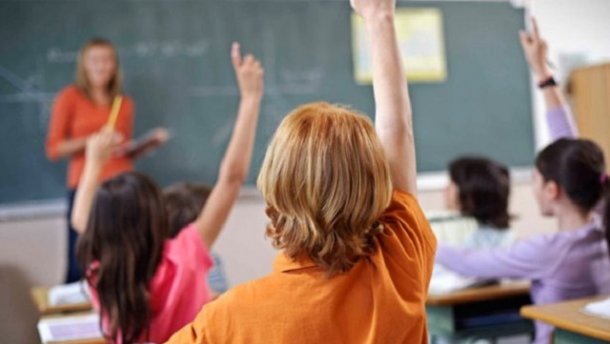 Фізична культура і спорт
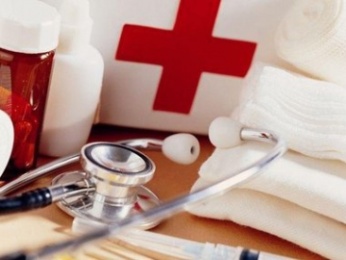 Школи
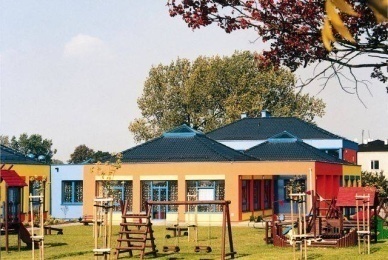 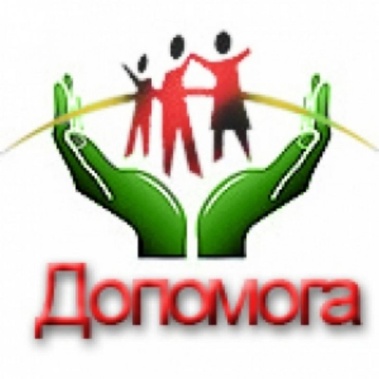 Клуби, бібліотеки, школи мистецтв
Первина медична допомога
Дитячі садочки
Територіальні центри соціального обслуговування
Департамент фінансів ОДА
Капітальні видатки, залучені до місцевих бюджетів (млн.грн.)
1,1 раз
1,7 разів
Департамент фінансів ОДА
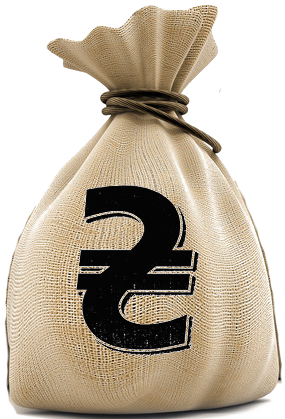 216,4 млн.грн.
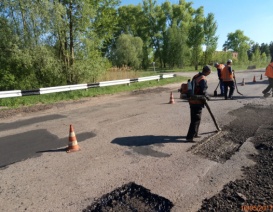 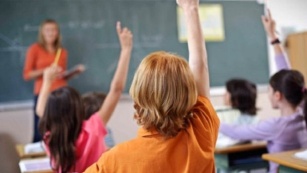 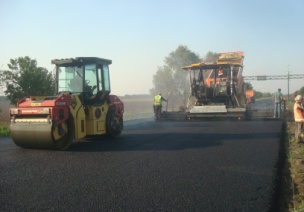 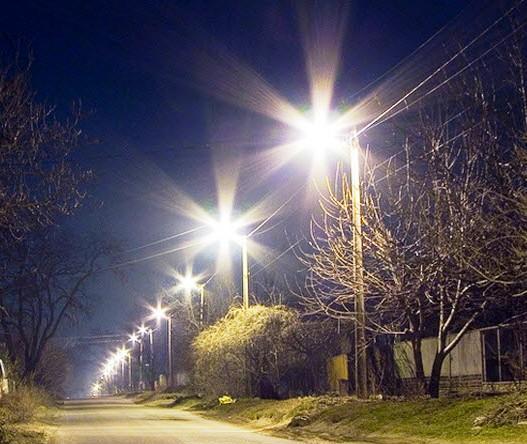 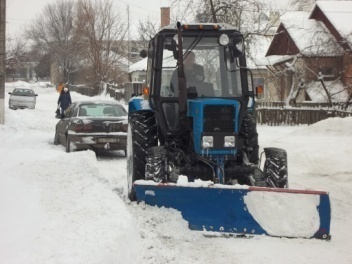 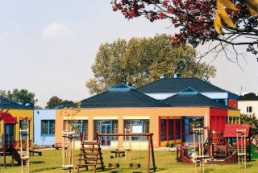 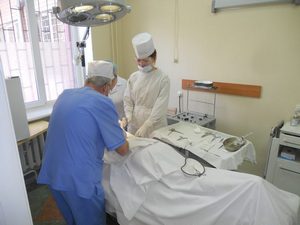 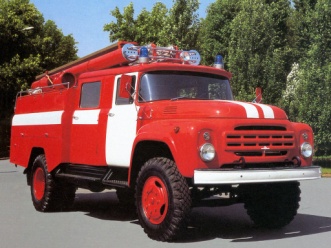 Оновлення та будівництво доріг
Оновлення шкіл,дитячих садочків, медичних закладів
Освітлення вулиць
Придбання спецтехніки для комунальних закладів
Департамент фінансів ОДА
Інформація щодо штатної чисельності рад, що об'єднались в ОТГ Хмельницька область
Департамент фінансів ОДА
Субвенція з державного бюджету місцевим бюджетам на формування інфраструктури об’єднаних територіальних громад (млн.грн.)
Департамент фінансів ОДА
Медична субвенція для ОТГ
Спеціалізована (вторинна) медична допомога
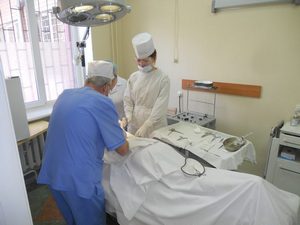 Первина медична допомога
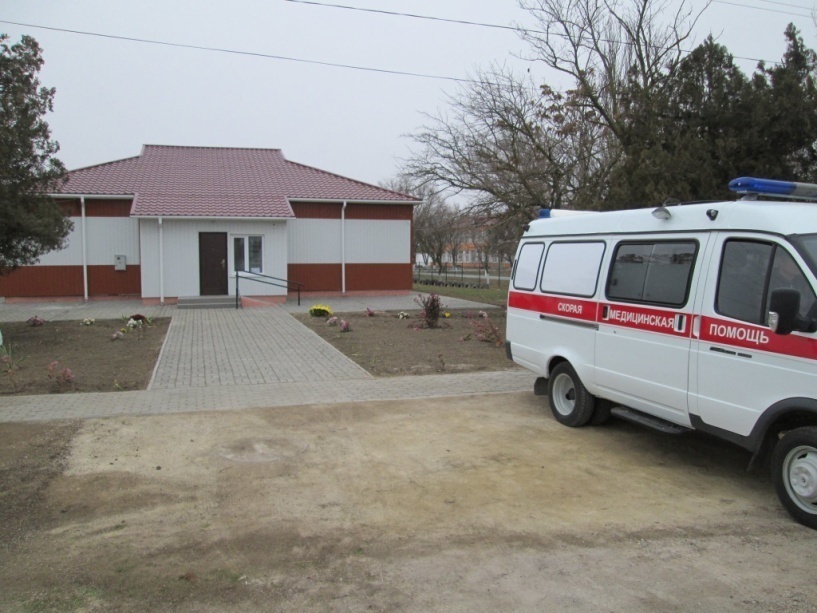 Департамент фінансів ОДА
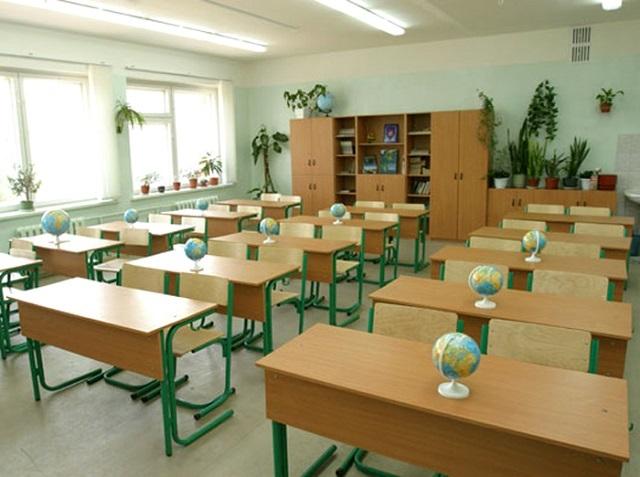 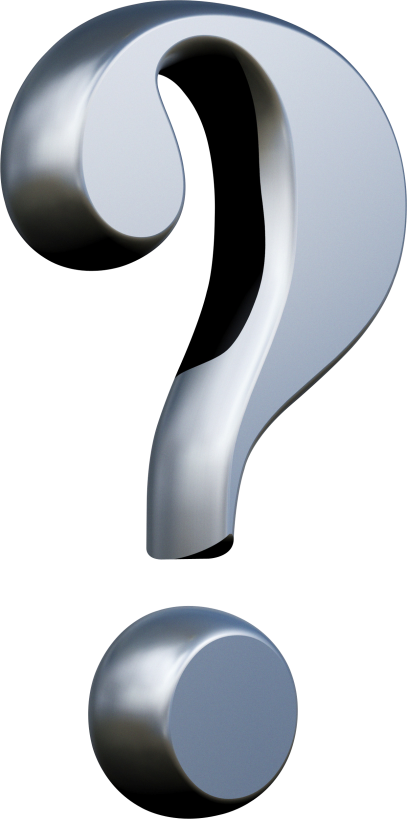 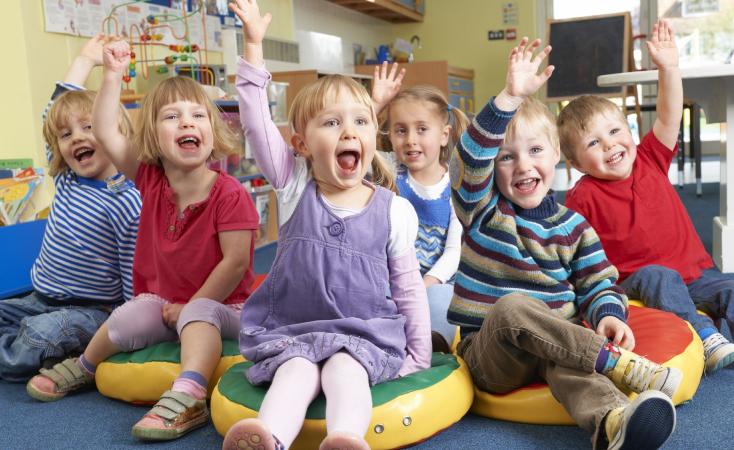 Департамент фінансів ОДА
Дякую за увагу